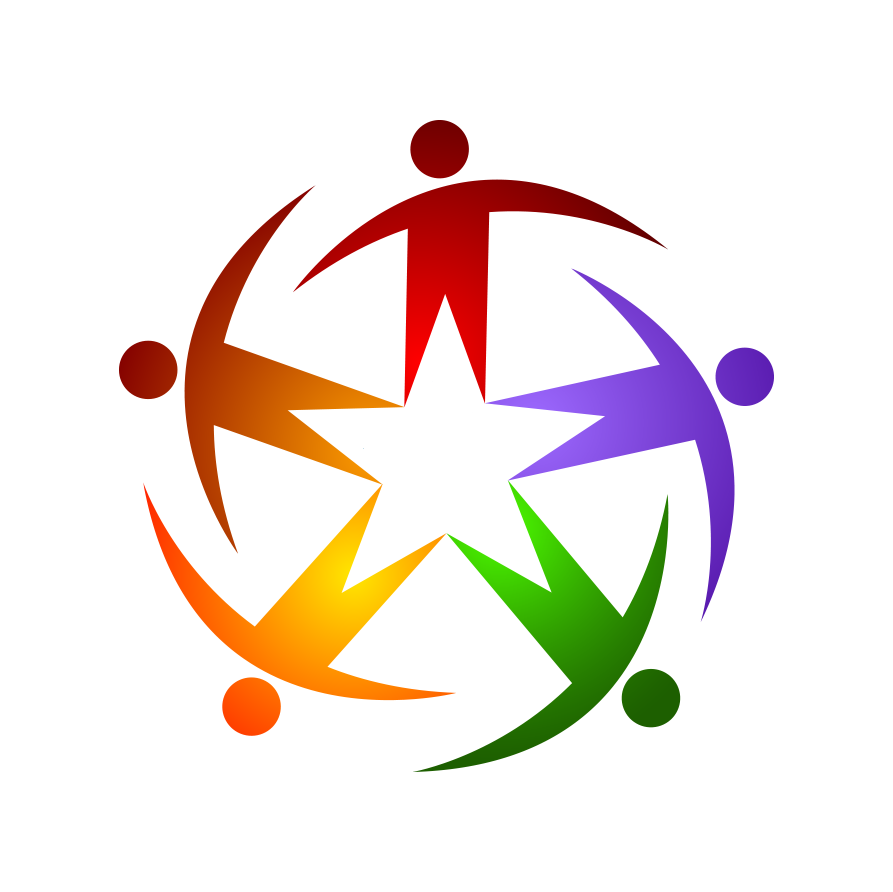 TechSparx
…nurturing minds to empower future
Technology Training School
Module 13
Arrays of Strings
Part 2 – Array of Strings
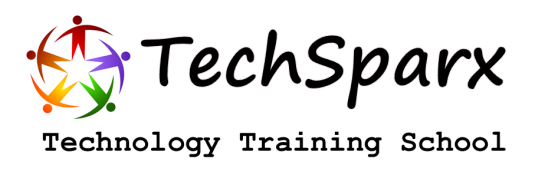 1
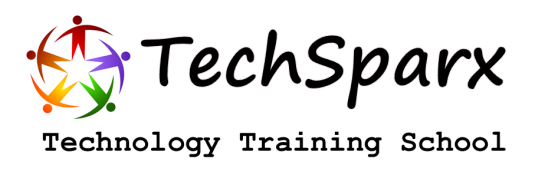 Write a program 
to sort the words of a string in ascending order.
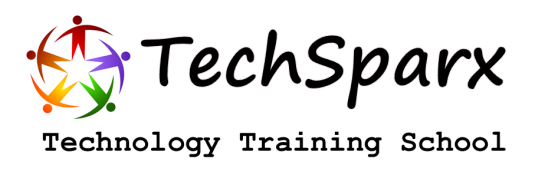 Algorithm
Count the number of words
Create the array to store the words 
Convert string into array of words
Sort the array of words
Display
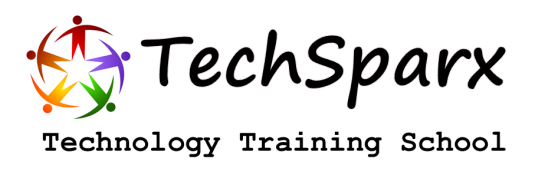 /*
Program to sort the words of a string in ascending order alphabetically
*/
import java.util.Scanner;
public class Program01
{
    public static void main(String[] args) 
    {
        //Instantiate a scanner object
        Scanner sc = new Scanner(System.in);
                   
        //Accept a string from the user
        System.out.println("Enter a string : ");
        String str = sc.nextLine();
        
        //Insert a space at the end of the string
        str = str + " ";
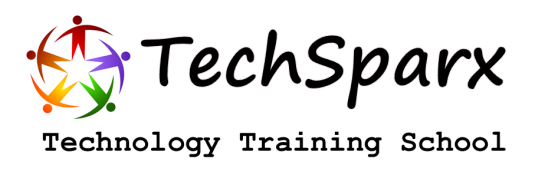 //Loop to count the number of words
        int numOfWords = 0;        
        for(int i = 0; i < str.length(); i++)
        {
            char ch = str.charAt(i);
            
            if ( ch == ' ' )
            {
                numOfWords++;
            }
        } 

 	  //Declare an array of words
        String[] arrOfWords = new String[numOfWords];
        
        String word = "";
        int k = 0;
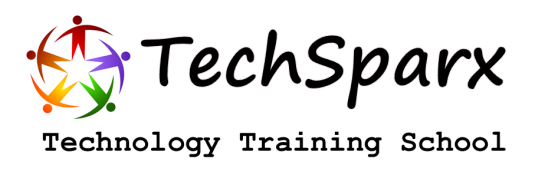 //Loop to convert string to array of words
        for(int i = 0; i < str.length(); i++)
        {
            char ch = str.charAt(i);
            
            if ( ch != ' ' )
            {
		    word = word + ch;
            }
            else
            {
		    arrOfWords[k] = word;
                k++;
                
                word = "";
		}
        }
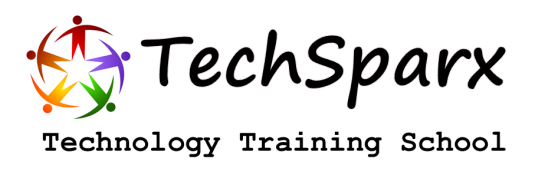 //Bubble sort arrOfWords
        int n = arrOfWords.length;
        for(int i = 0; i < n - 1; i++)
        {
            for(int j = 0; j < n - i - 1; j++)
            {
                if( arrOfWords[j].compareTo(
					arrOfWords[j+1]) > 0)   
                {
                    //swap
                    String temp = arrOfWords[j];
                    arrOfWords[j] = arrOfWords[j+1];
                    arrOfWords[j+1] = temp;
                }
            }
        }
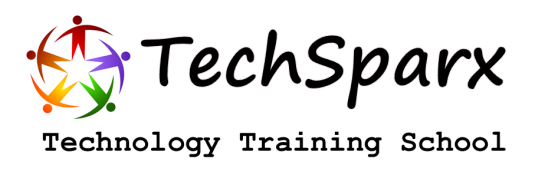 //Selection sort arrOfWords
        int n = arrOfWords.length;
        for(int i = 0; i < n; i++)
        {
	     String smallest = arrOfWords[i];
	     int indexOfSmallest = i;

            for(int j = i+1; j < n; j++)
            {
		  if( arrOfWords[j].compareTo(smallest) < 0 )
		  {
			smallest = arrOfWords[j];
                    indexOfSmallest = j;
		  }
	     }		
  	     //swap
            String temp = arrOfWords[indexOfSmallest];
            arrOfWords[indexOfSmallest] = arrOfWords[i];
            arrOfWords[i] = temp;
        }
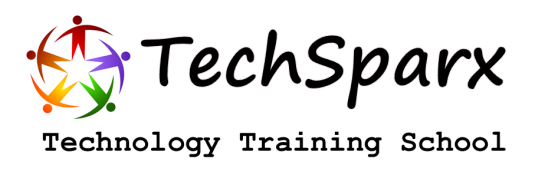 //Display the given string
        System.out.println("\nThe given string is : " 
					+ str);
        
        //Display the sorted array of words
        System.out.println("\nArray of words after
					sorting is : " );
        for(int i = 0; i < n; i++)
        {
            System.out.println(arrOfWords[i]);
        }
    }
}
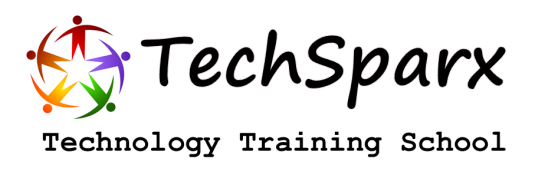 INPUT:
Enter a string : 
India is my country
OUTPUT:

The given string is : India is my country 

Array of words after sorting is : 
India
country
is
my
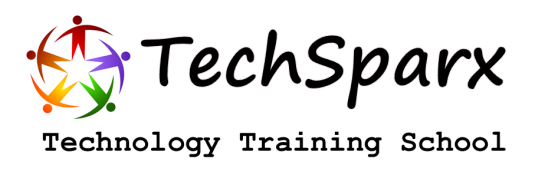 2
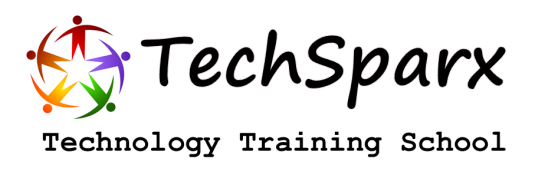 Program to accept a string and 
sort the words in the string based on the number of vowels in each word 
and display them along with 
number of vowels.
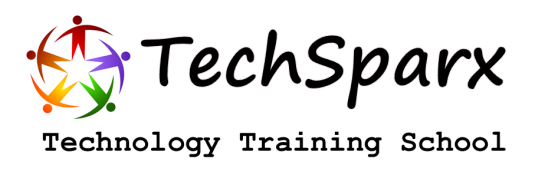 /*
Program to accept a string and sort the words in the string based on the number of vowels in each word and display them along with number of vowels.
*/

import java.util.Scanner;
public class Program02
{
    public static void main(String[] args)
    {
        //Instantiate a scanner object
        Scanner sc = new Scanner(System.in);
                                    
        //Accept a string from the user
        System.out.println("Enter a string : ");
        String str = sc.nextLine();
        
        //Insert a space at the end of the string
        str = str + " ";
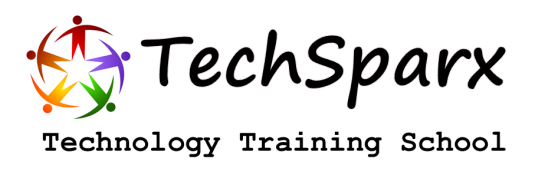 //Loop to find the number of words
        int numOfWords = 0;        
        for(int i = 0; i < str.length(); i++)
        {
            char ch = str.charAt(i);

            if ( ch == ' ')
            {
                numOfWords++;
            }
        }

        String[] arrOfWords = new String[numOfWords];
        int k = 0;
        String word = "";
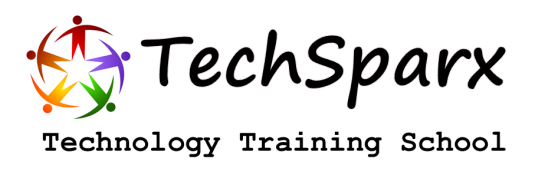 //Loop to separate the words of the string and 
        //store it in an array of strings
        for(int i = 0; i < str.length(); i++)
        {
            char ch = str.charAt(i);

            if ( ch != ' ')
            {
                word += ch;
            }
            else
            {
                arrOfWords[k] = word;
                k++;

                word = "";
            }
        }
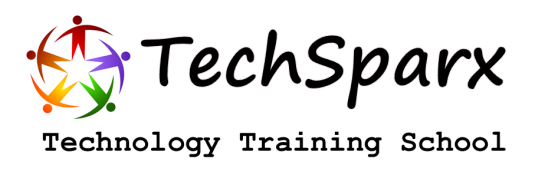 //Calculate the number of vowels in each word
        //of arrOfWords and store it in arrOfVowels 
        int[] arrOfVowels = new int[numOfWords];
        int numOfVowels = 0;
        for(int i = 0; i < numOfWords; i++)
        {
            word = arrOfWords[i];

            //Calculate the number of vowels in word
            numOfVowels = 0;
            for(int j = 0; j < word.length(); j++)
            {
                char ch = word.charAt(j);
                if( (ch == 'A') || (ch == 'a') || 
                    (ch == 'E') || (ch == 'e') ||
                    (ch == 'I') || (ch == 'i') || 
                    (ch == 'O') || (ch == 'o') ||
                    (ch == 'U') || (ch == 'u') )
                {
                    numOfVowels++;
                }
            }
            
            arrOfVowels[i] = numOfVowels;
        }
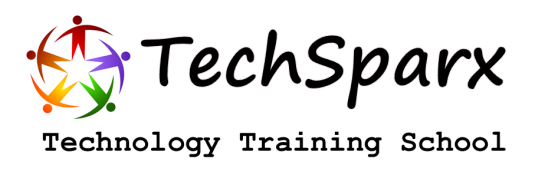 //Display the array before sorting
        System.out.println("The words and number of vowels "
               + " before sorting are as follows : ");
        for(int i = 0; i < arrOfWords.length; i++)
        {
            System.out.println(arrOfWords[i] + "\t" + 
                                arrOfVowels[i]);
        }
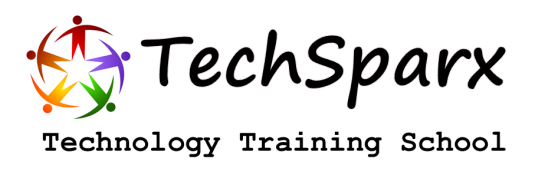 //Sort the array of words based on the 
        //number of vowels
        for(int i = 0; i < arrOfWords.length - 1; i++)
        {
            for(int j = 0; j < arrOfWords.length - i - 1; j++)
            {
                if ( arrOfVowels[j] > arrOfVowels[j+1] )
                { 
                    //swap number of vowels
                    int temp = arrOfVowels[j];
                    arrOfVowels[j] = arrOfVowels[j+1];
                    arrOfVowels[j+1] = temp;

                    //swap words
                    String tempstr = arrOfWords[j];
                    arrOfWords[j] = arrOfWords[j+1];
                    arrOfWords[j+1] = tempstr;
		   }
            }
        }
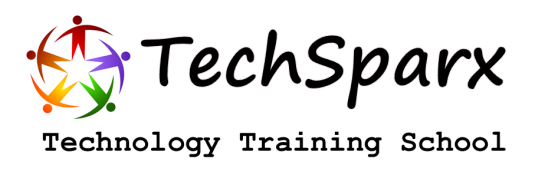 //Display the array after sorting
        System.out.println("The words and number of vowels  
           AFTER" + " sorting are as follows : ");
        for(int i = 0; i < arrOfWords.length; i++)
        {
            System.out.println(arrOfWords[i] + "\t" + 
                                       arrOfVowels[i]);
        }
    }
}
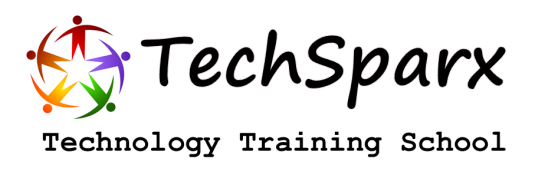 INPUT:

Enter a string : 
India is my country
OUTPUT:

The given string is : India is my country 

Array of words after sorting is : 
my
is
country
India
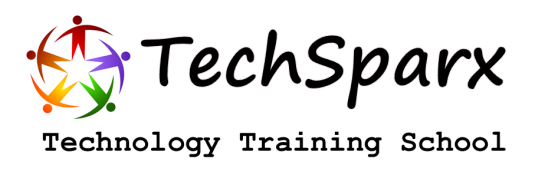 3
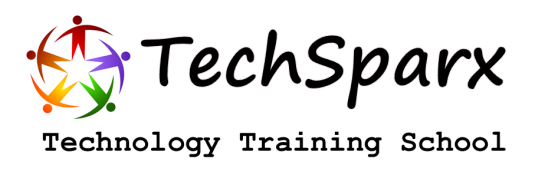 Write a program that alters a string 
in such a way that 
the alphabet next to a vowel 
gets replaced by an 
equivalent opposite case alphabet.
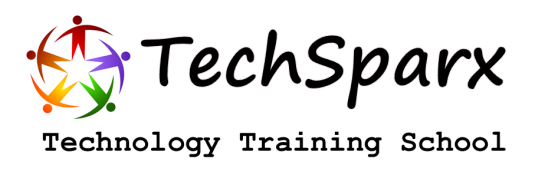 4
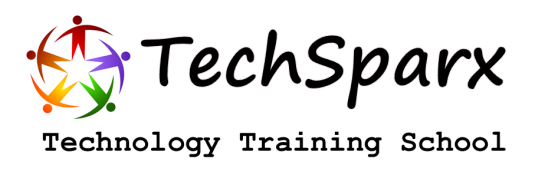 Input a sentence and output the words that occur more than once in the sentence along with their frequency of occurrence.
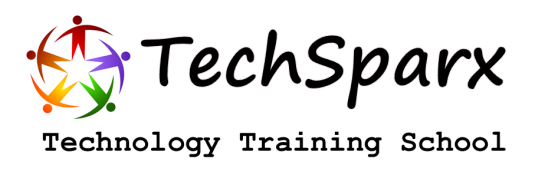 5
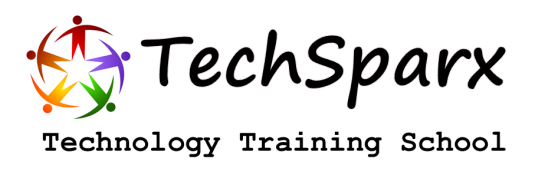 WAP to accept the name of n states and their population and store it in two arrays.
Sort them using selection sort(in alphabetical order of their states).
Also accept a name of state from user and display the population of that state (using binary search)
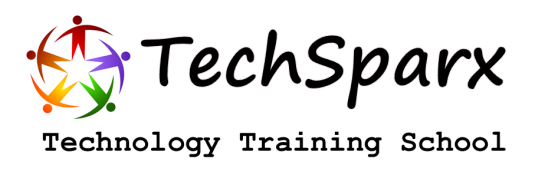 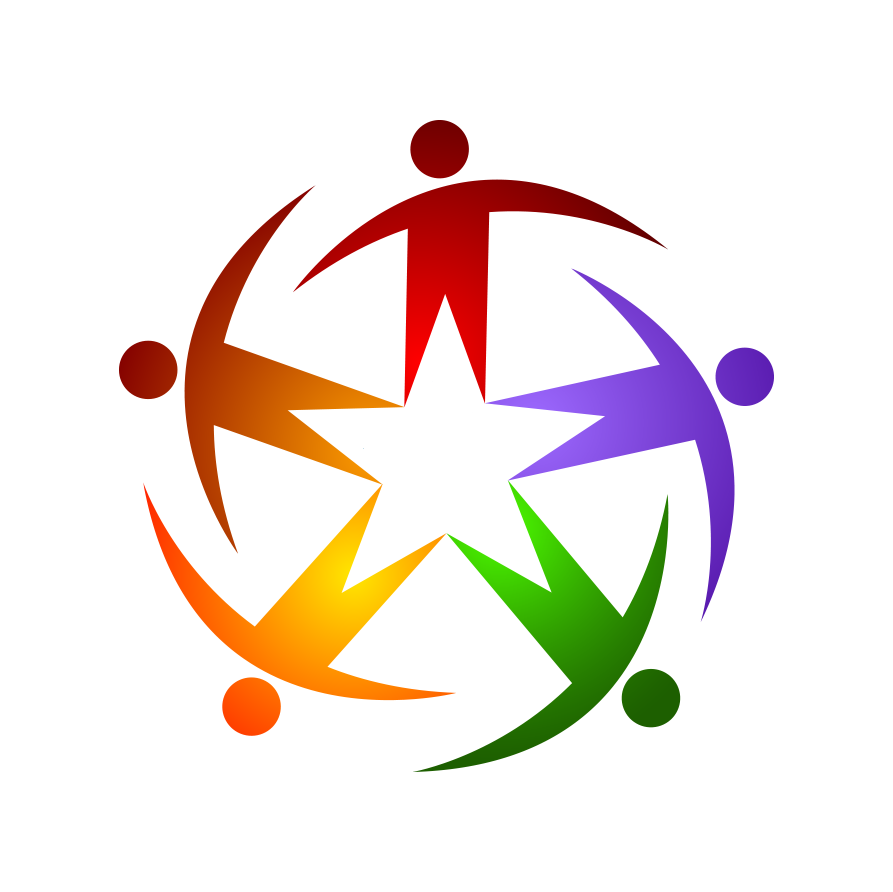 TechSparx
…nurturing minds to empower future
Technology Training School